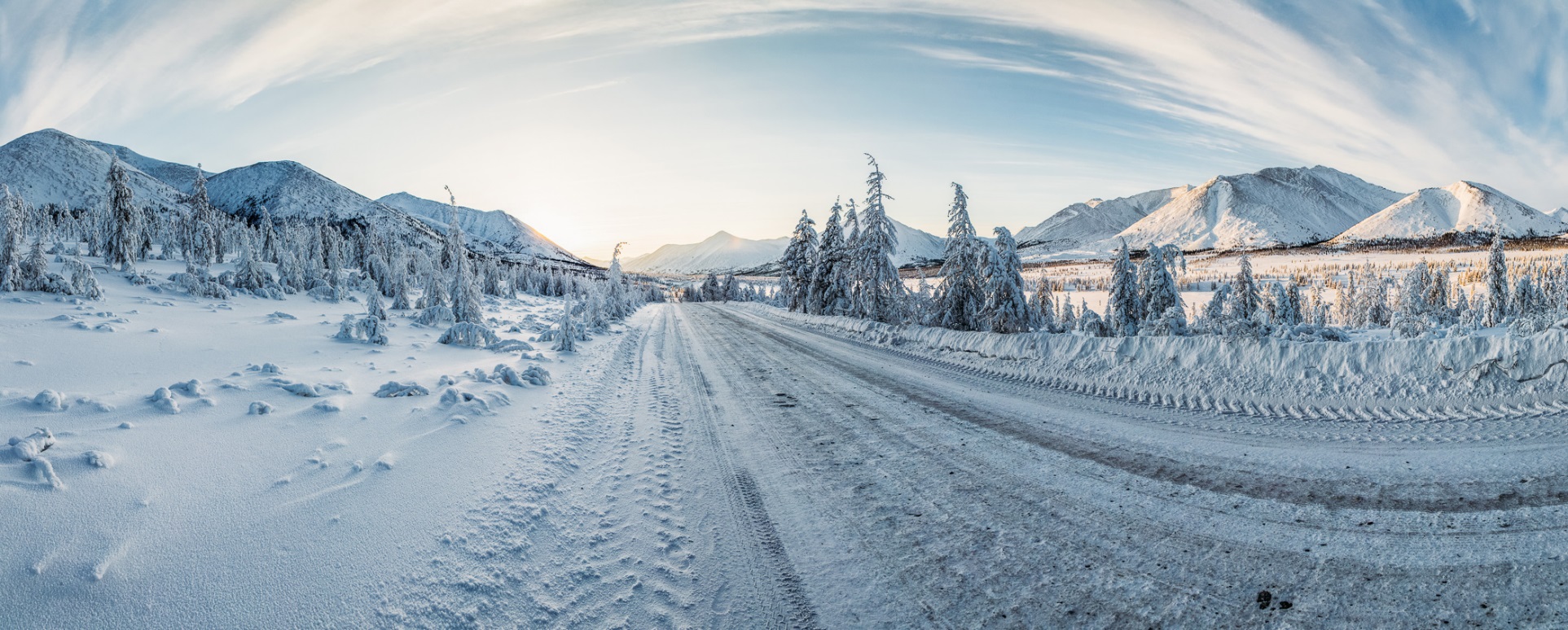 ПРОВЕРИТЬ ФИНАНСОВУЮ ОРГАНИЗАЦИЮ
ПРОВЕРИТЬ ФИНАНСОВУЮ ОРГАНИЗАЦИЮ
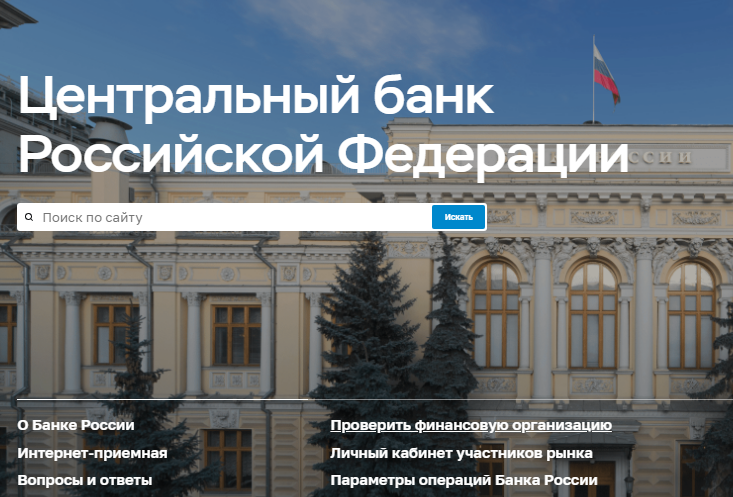 КАК ПРОВЕРИТЬ КОМПАНИЮ
На официальном сайте Банка России www.cbr.ru В разделе ПРОВЕРИТЬ ФИНАНСОВУЮ ОРГАНИЗАЦИЮПроверить финансовую организациюСписок компаний с выявленными признаками нелегальной деятельности на финансовом рынке
ПРОВЕРИТЬ ФИНАНСОВУЮ ОРГАНИЗАЦИЮ
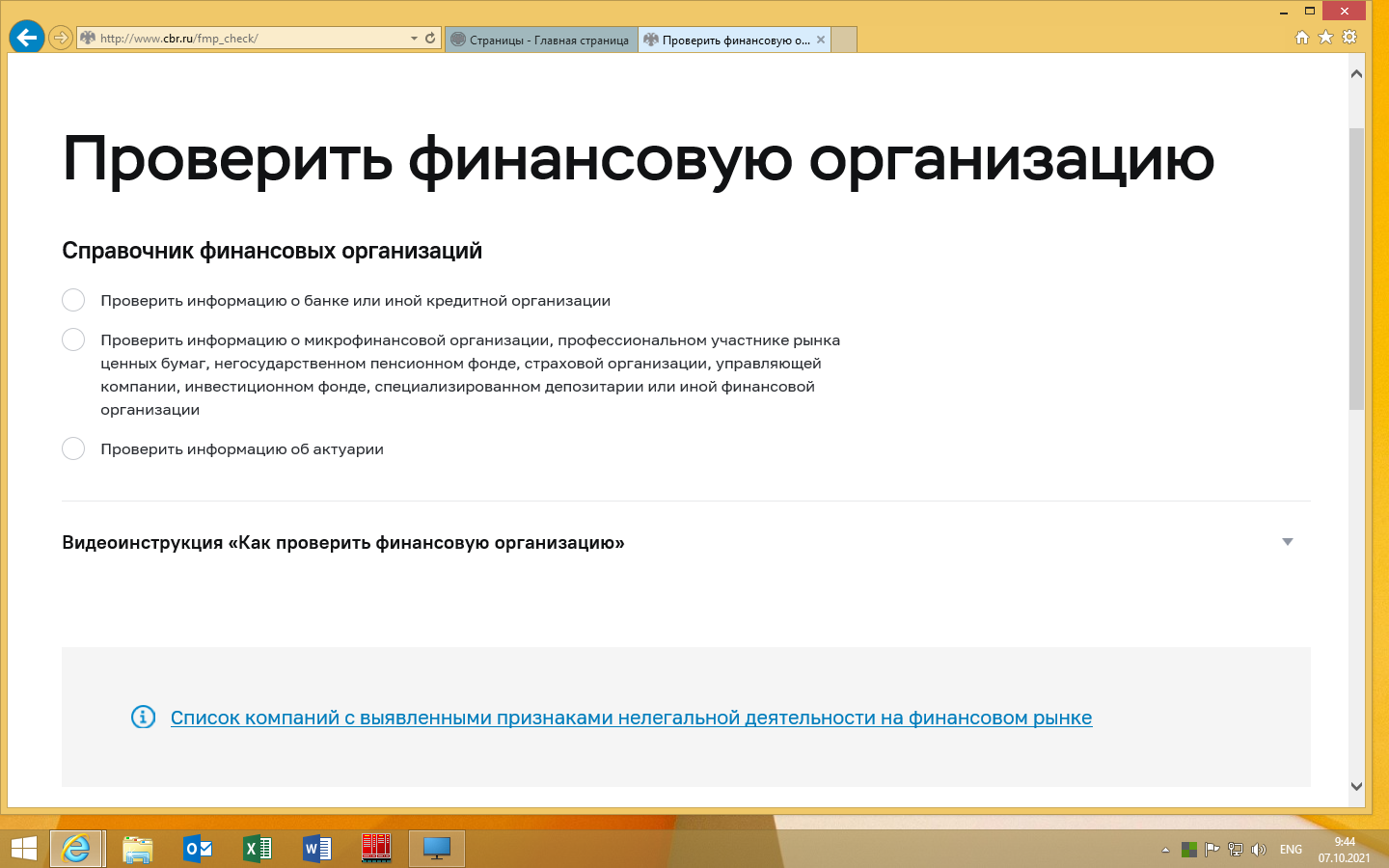 Для перехода на официальный сайт Банка России www.cbr.ru отсканируйте QR-код
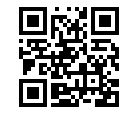 СПАСИБО за внимание